EDMN Nomenclature Hierarchy & Example
#
#
#
#
#
#
#
#
#
#
A
#
#
Level 2
Group
Level 3
Type
Level 4-7
Type(s)
Level 1
Category
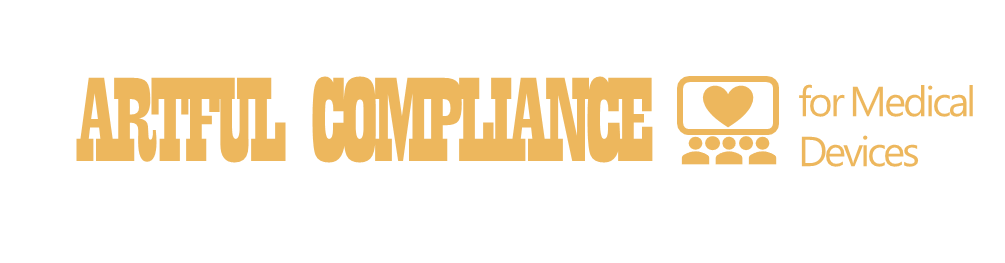